TOSFERINA
Manuela Rendón Díez 
Residente
Pediatría - UPB
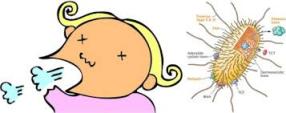 INTRODUCCIÓN
Problema de salud pública  morbimortalidad.
Llamada también coqueluche, tos convulsiva o quintosa.
Enfermedad aguda respiratoria, altamente contagiosa.
Enfermedad prevenible vacunación.
Aumento en ciertos grupos etarios  adolescentes y adultos jóvenes.
Lactantes pequeños  mayor tasa de hospitalización, complicaciones graves y mortalidad.
Enfermedad de notificación obligatoria.
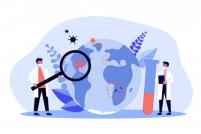 EPIDEMIOLOGÍA
Es una enfermedad muy contagiosa.
Transmisión es por vías respiratorias   máxima antes de la aparición de los primeros síntomas y al menos 2 semanas después del inicio de la tos. 
Vacunación ↓ incidencia.
Reemergencia  adolescentes y adultos jóvenes.
Inmunidad vacunal conseguida en la infancia ↓ con el tiempo.
Adolescentes y adultos jóvenes  contacto con grupo más vulnerable: lactantes pequeños  (cobertura vacunal ausente o incompleta)
Cobertura del 80%.
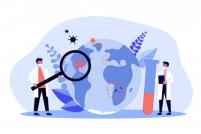 EPIDEMIOLOGÍA
Factores que favorecen la propagación: 
Coberturas de vacunación subóptimas. 
Pérdida natural de Ac por vacunación.
Falta de inmunidad duradera luego de la infección natural.
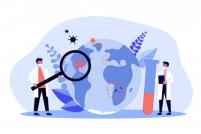 EPIDEMIOLOGÍA
Resurgimiento: 
Mayor reconocimiento.
Sospecha clínica de enfermedad en adultos. 
Uso de técnicas moleculares para el diagnóstico. 
Mejor vigilancia al evento. 
Cobertura vacunal incompleta. 
Eficacia de la vacuna: mal manejo de la cadena de frío.
Ausencia de refuerzo a la población adolescente y adulta.
ETIOLOGÍA
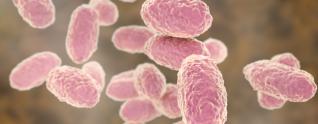 Bordetella pertussis: 
Bacilo gram negativo aerobio. 
Único reservorio humano. 
Transmisión por aerosoles. 
Periodo de incubación: 1-3 semanas.
Periodo de transmisibilidad: 
Sin tratamiento: en etapa catarral y 3 semanas de la paroxística.
Con tratamiento: 5 días. 
Otras Bordetella: parapertussis, bronchiseptica, holmseii.
[Speaker Notes: Otras bordetella: en pacientes inmunosuprimidos]
PATOGENIA
Moléculas de adhesión: fimbrias, hemaglutininas, pertactina, toxina pertusis  paralizan los cilios y favorecen el sobrecrecimiento bacteriano.
Daño tisular: citotoxina traqueal, adenilato ciclasa, dermonecrotoxina producen acúmulo de secreciones y material necrótico tos para expulsar el moco.
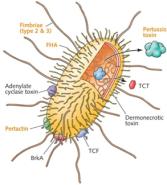 [Speaker Notes: TOXINA PERTUSIS: SE UNA EL LINFOCITO E IMPIDE SU MOVILIZACION A LOS NODULOS LINFÁTICOS
EN RESUMEN LA  BACTERIA SE INHALA, INGRESA AL TRACTO RESPIRATORIO, SE FIJA AL EPITELIO, PARALIZA LOS CILIOS Y PRODUCE LA TOS]
CLÍNICA
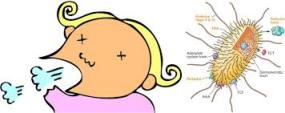 [Speaker Notes: La presencia de fiebre y dificultad respiratoria son muy poco comunes, por lo que  nos obliga a descartar sobreinfección o coninfección]
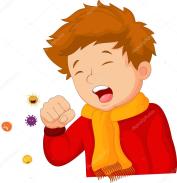 CLÍNICA
[Speaker Notes: -Hemorragias subconjuntivales, epistaxis, petequias en cara y cuello  se relacionan con la tos]
CLÍNICA
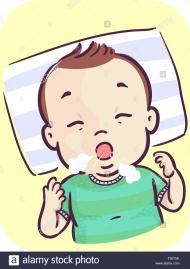 Formas atípicas en: 
Niños previamente inmunizados más leve y más corta.  
Neonatos  cuadro grave e incluso mortal; más complicaciones (neumonía, atelectasias).
Adolescentes  tos prolongada.
[Speaker Notes: Adolescentes tos  prologada, solos e diagóstica en1/4 de los pacientes , díagnostico erroneo de asma o bronquitis]
CLÍNICA
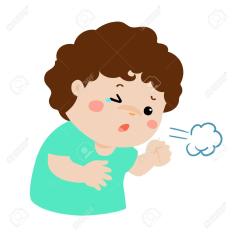 Tosferina maligna: tos paroxística, pausas de apnea, falla respiratoria progresiva. 
Hipertensión pulmonar, hipoxemia rápidamente progresiva y refractaria. 
Trombocitosis.
Leucocitosis. 
Choque. 
Muerte: 70% de los casos.
[Speaker Notes: El cuadro clínico más grave: tosferina maligna]
CLÍNICA
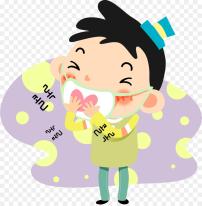 Complicaciones:
Neumonía (22%).
Neurológicas: convulsiones (2%), encefalopatía (0.5%).
Nutricionales por vómitos repetitivos. 
Por efectos de la presión durante los paroxismos de tos neumotórax, atelectasias, fracturas costales, epistaxis, hematomas subdurales, hernias, prolapso rectal.  
Otros: hiperleucocitosis, trombocitosis, reacción leucemoide, hipertensión pulmonar.
[Speaker Notes: El cuadro clínico más grave: tosferina maligna]
AYUDAS DIAGNÓSTICAS
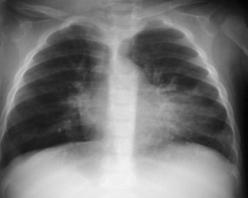 Hemoleucograma:
Leucocitosis, linfocitosis. 
Un HLG normal existe 10-15% de posibilidad de tosferina. 

Rx de tórax:
Evaluar complicaciones. 
“Corazón peludo”.
DIAGNÓSTICO DE LABORATORIO
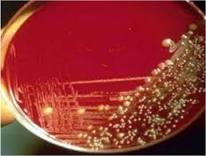 Cultivo: 
Cultivo Bordet-Gengou forma de diagnóstico tradicional. 
Baja sensibilidad  depende de la calidad de la muestra y la rapidez en la siembra. 
Tardanza en los resultados 7-10 días.
DIAGNÓSTICO DE LABORATORIO
Inmunofluorescencia directa en muestra nasofaríngea: 
Rápida sencilla.
Baja sensibilidad y especificidad. 
No aceptada como método diagnóstico. <<<<<<<<<<<
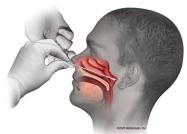 DIAGNÓSTICO DE LABORATORIO
Serología: 
ELISA permite detectar diferentes antígenos de Bordetella IgG e IgA.
Ideales en estudios epidemiológicos. 
Desventaja incapacidad para distinguir respuesta a la vacunación vs infección.
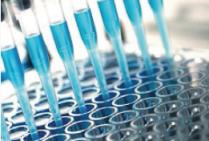 DIAGNÓSTICO DE LABORATORIO
PCR: 
Rapidez. 
Sensibilidad. 
Tomada con hisopado.
Incluso en pacientes con tratamiento antibiótico. 
Sensibilidad disminuye con el paso de los días y en pacientes con vacunación.
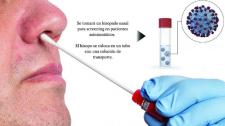 DIAGNÓSTICO
[Speaker Notes: En el 2005 la CDD emitiio las definiciones de caso, desde le punto de vista clínica y de laboratorio]
DIAGNÓSTICO
TRATAMIENTO
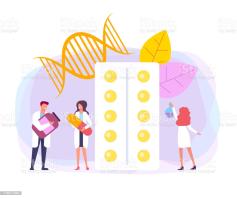 Aislamiento por gotas: 5 días si recibió tratamiento, si no por 21 días. 
Antibiótico de elección  macrólidos.
Administración precoz  en fase catarral ↓ intensidad,  duración de la sintomatología y contagiosidad.
TRATAMIENTO
[Speaker Notes: Eritromicina uso discutible en <1 mes por estenosis hipertrófica pilórica (riesgo 1-5%)]
TRATAMIENTO
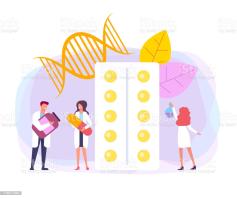 Antibiótico de elección  macrólidos. 
Administración precoz  en fase catarral ↓ intensidad,  duración de la sintomatología y contagiosidad. 
En caso de alergia-intolerancia TMP/SMX.
[Speaker Notes: Dosis TMP/SMX 8 mg/kg/día cada 12 horas máximo 160 mg cada 12 horas por 7-14 días , contraindicado en menores de 2 mese]
TRATAMIENTO
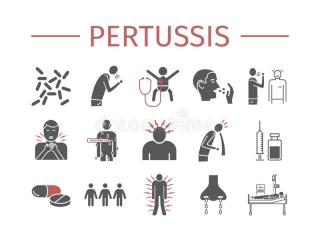 Terapia adyuvante: 
Oxigenoterapia.
LEV.
PREVENCIÓN
Vacunación a niños, adolescentes y adultos. 
Evitar exposición de lactantes. 
Erradicación de portadores de B. pertussis de la nasofaringe.
Quimioprofilaxis posexposición.
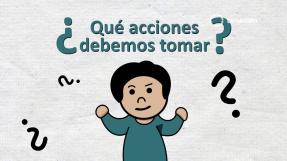 PREVENCIÓN
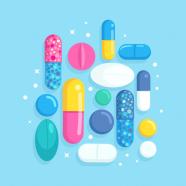 Quimioprofilaxis pos-exposición: 
Administración de macrólidos a los contactos del caso índice iguales dosis. 
Inicio lo más rápido posible. 
Contacto cercano: 
Viven en la misma casa.
Exposición cara a cara a 1 m de distancia del paciente índice.
Contacto con secreciones orales o nasales.
Comparte espacio por más de 1 hora a 1 metro de distancia.
[Speaker Notes: Poca efectividad si se inicia posterior a los 12 días de exposición, no se recomienda si ya pasaron mas de 21 días 
No evidencia clara del beneficio de la quimioprofilaxis para la prevención del cuadro clínico  única excepción neonatos donde la tosferina puede ser tren grave y mortal]
PREVENCIÓN
Quimioprofilaxis pos-exposición: 
Administración de macrólidos a los contactos del caso índice iguales dosis. 
Inicio lo más rápido posible. 
Personas de alto riesgo: 
< 1 año, especialmente los que no han iniciado esquema de vacunación. 
< 7 años con esquema incompleto. 
Embarazadas.
Inmunodeficiencias o enfermedad grave: cardiopatía, fibrosis quística.
Trabajadores de la salud.
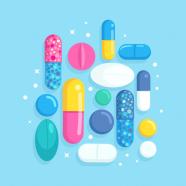 [Speaker Notes: Poca efectividad si se inicia posterior a los 12 días de exposición, no se recomienda si ya pasaron mas de 21 días 
No evidencia clara del beneficio de la quimioprofilaxis para la prevención del cuadro clínico  única excepción neonatos donde la tosferina puede ser tren grave y mortal]
PREVENCIÓN
Vacunación  es la mejor medida preventiva.
PAI 2-4-6 meses con refuerzo a los 15-18 meses y 4-6 años. 
Pérdida de la inmunidad vacunal 6-10 años posterior a la aplicación de los 4-6 años  infección en adolescentes y adultos jóvenes.
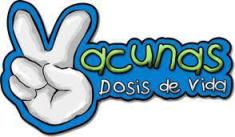 [Speaker Notes: Por la perdida de la inmunidad vacunal se recomienda vacunación a los adolescentes y adultos y en las mujeres embarazadas 

2 vacunas celulares y acelulares 
celulares: DPT – pentavalente 3 dosis: 2-4-6 meses 
Acelulares:  menor protección, para embarazadas, a partir de las 20 semanas par disminuir riesgo de tosferina en neonatos]
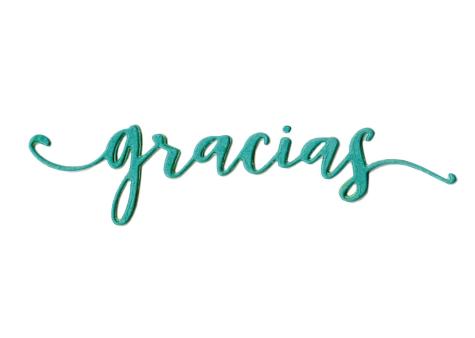 Correo: mrendon.di@gmail.com
Correo: mrendon.di@gmail.com